Food moving through the system:A simple guide from a 
Warehouse Manager
Goods In
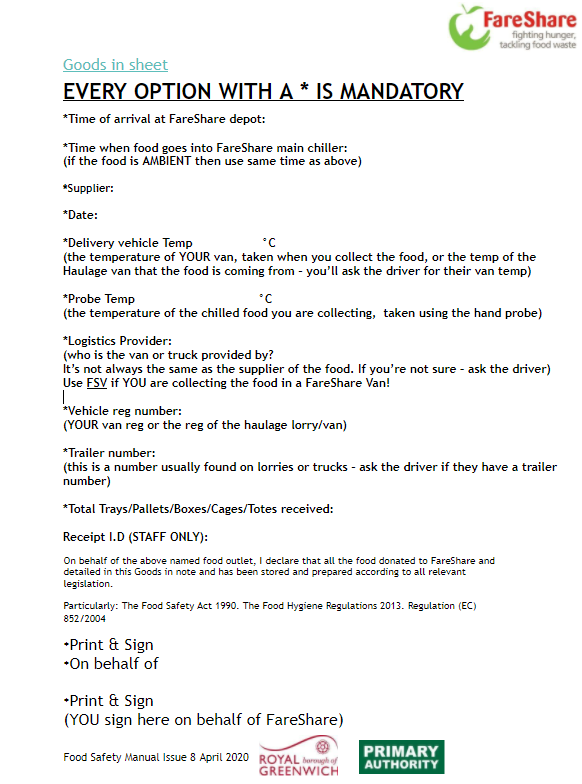 For all food that arrives at FareShare we complete a goods in sheet

On our goods in sheets, every piece of information we collect is a legal requirement

We have to keep our sheets for at least 2 years and present them at audit
Goods In
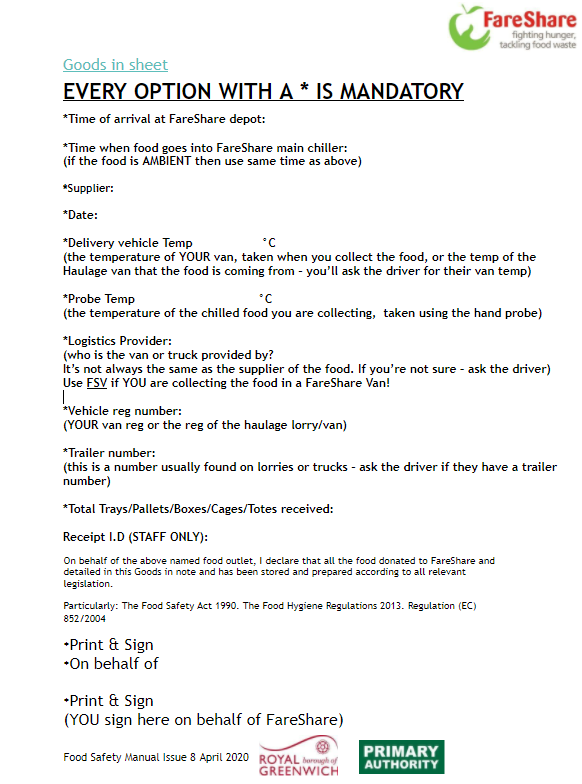 Check with your local food safety authority what details are required

Make sure your staff / volunteers understand why this is important and put processes in place to check paperwork. This provides opportunities to retrain staff and volunteers on the spot
Sorting food
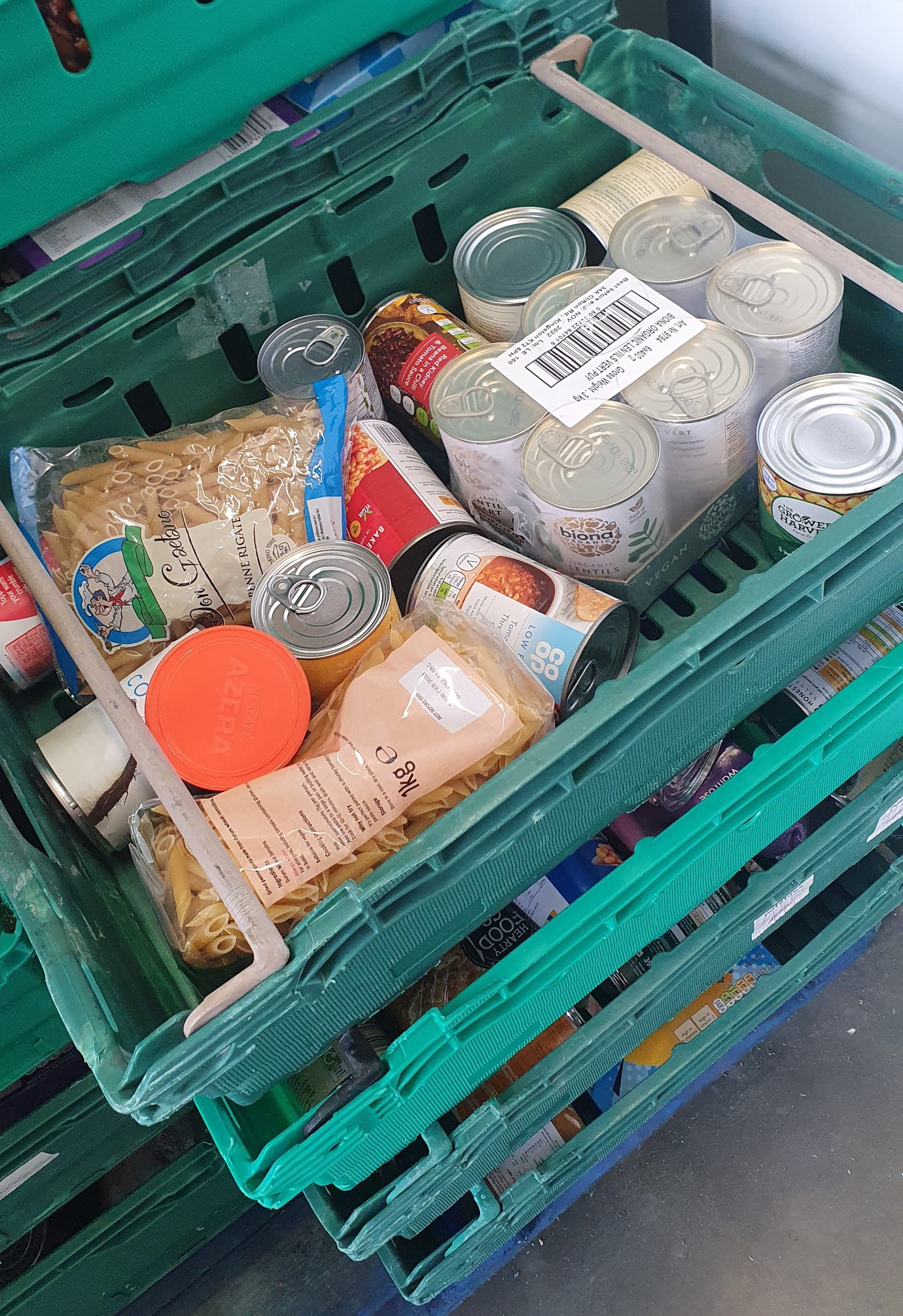 Often the food we receive comes in as a mix of different products 
We need to: 
Remove anything that is out of date or unsuitable
Separate chilled from ambient food
Group the same or similar types of food together for storage
Count the number of boxes, cases or packets
Record the weight and date
Input all of this information into the Stock Management System

Sorting food is generally a low skill task, requiring good reading skills and to understand simple instructions

Most volunteers enjoy the process. It is social and repetitive
Storing food
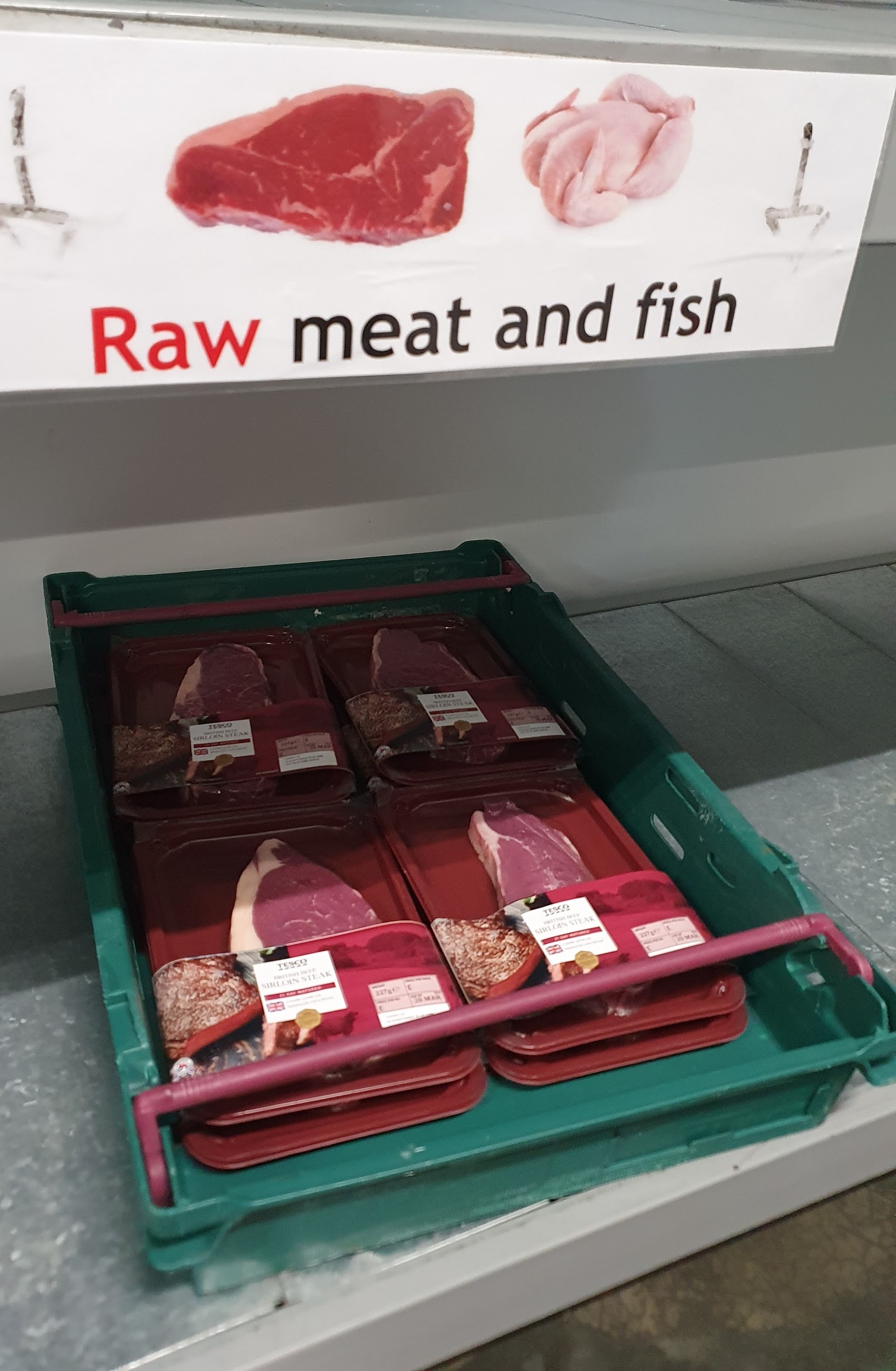 We have facilities for ambient food and for chilled food

Ambient food is stored in the warehouse

Chilled food in the fridge is separated into different areas based on Food Safety rules:
Raw meat (always on the bottom shelf) 
Cooked meat
Dairy (including vegetarian food)
Fruit and vegetables 
This ‘zoning’ of areas also helps the picking team to locate individual items quickly and effectively 


We use a warehouse Zoning System which is programmed into the Stock Management software. We digitally save items in the correct zone, and the item is physically put there for locating later by the pickers. Example: Zone 01=Raw Meat
Allocating food
Not all charities can receive all types of food (Food Safety Assessment/premises, prove before we deliver) 

Different charities receive different quantities of food depending on how many people they feed, storage facilities & membership fee

All of this information is entered and stored in the Member Profile in the Stock Management System. When a new charity joins us - this information is entered  

We look at the Member Profile when we allocate the food to each charity
Allocating food
7 ‘categories’ to select - never individual items

Other main factor for allocating = use by date: send out short dated food faster

Once an allocation is made, it is printed as a Dispatch Note, ready for picking
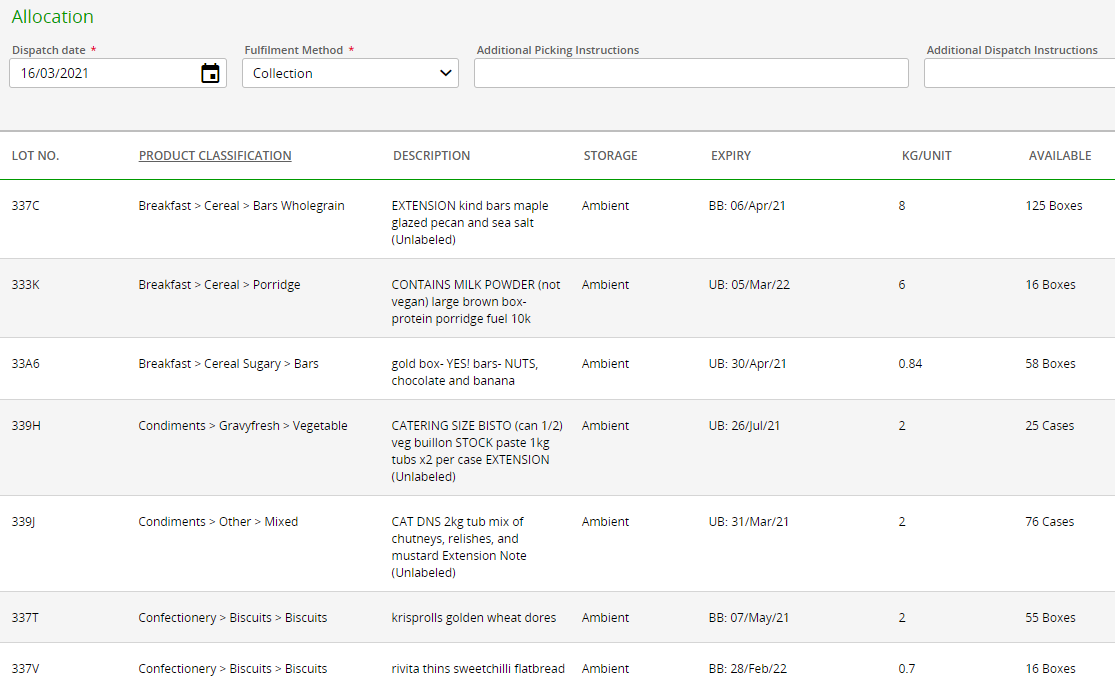 Picking food
Volunteers will be given the completed Dispatch Note with the list of every item the charity is expecting. We have created this list ourselves during Allocating

A ‘caller’ will stand and read the list and other volunteers will go around the warehouse and pick the items

This requires accuracy, attention to detail and good communication skills

It is important that food is picked correctly because it affects the stock inventory and also the charity will receive the wrong food or missing food
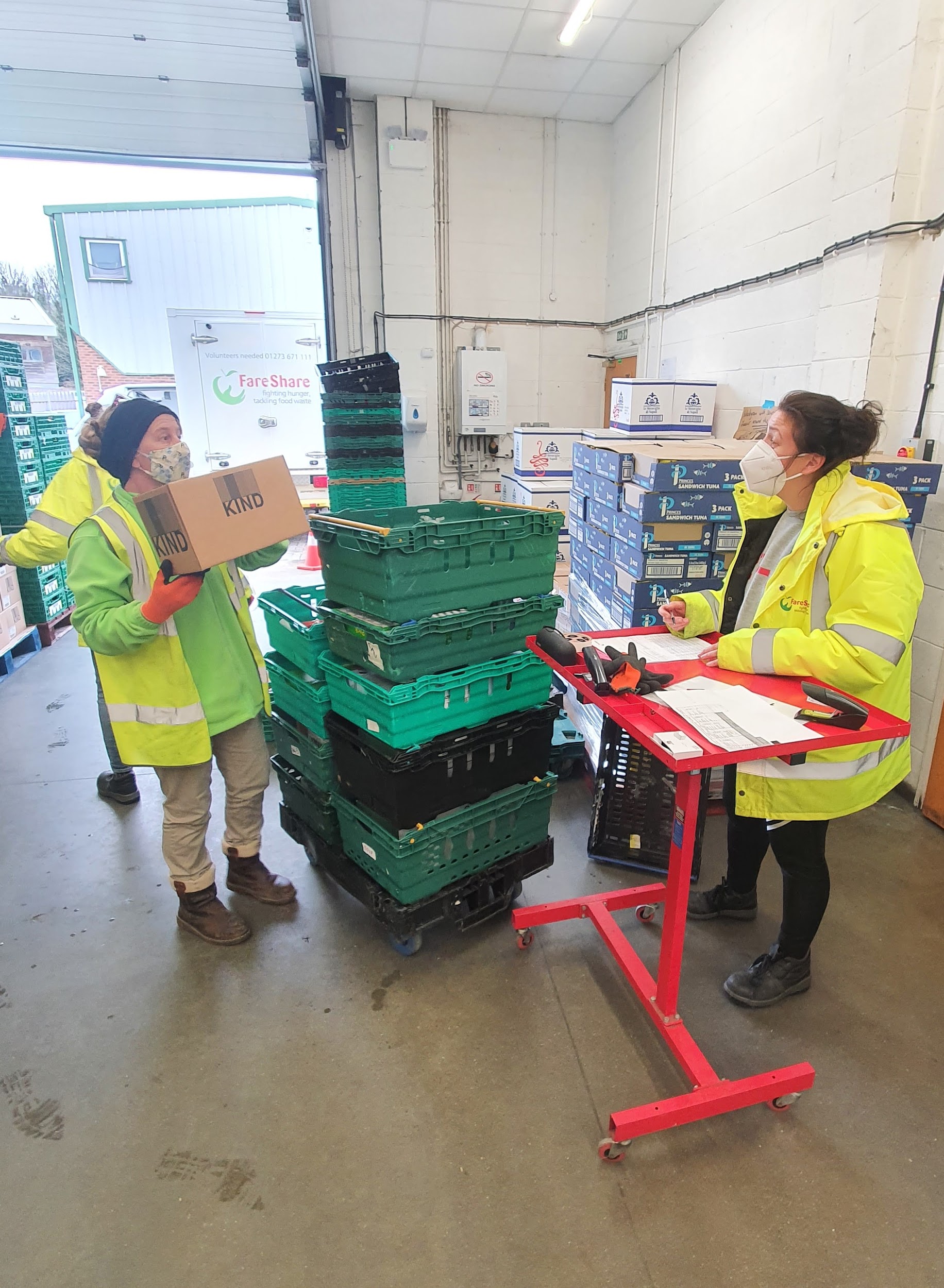 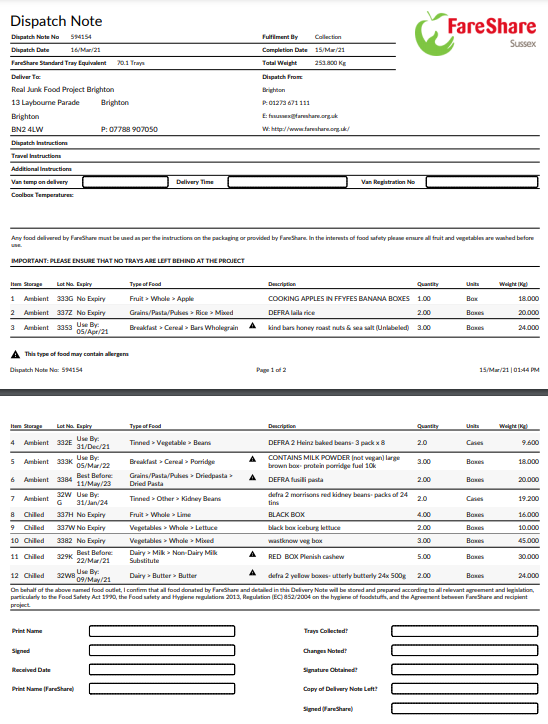 Delivery Routes
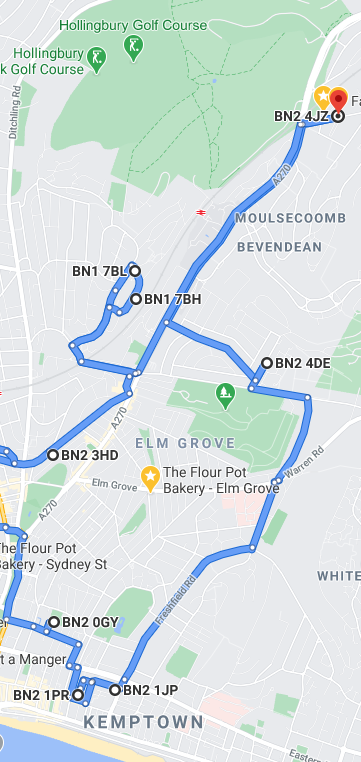 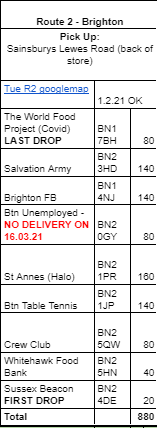 Routes planned based on the efficiency of a journey, the maximum weight a van can carry, the locations or general areas a van will travel in on that day.

The route is updated whenever a charity signs up. 


Sometimes we have to refuse a charity because we have no capacity, or we can’t justify the direction or distance

We use Google Maps and spreadsheets to manage this manually but you can also use specific route mapping software if you have the funding - it takes a lot of work and gets complicated!
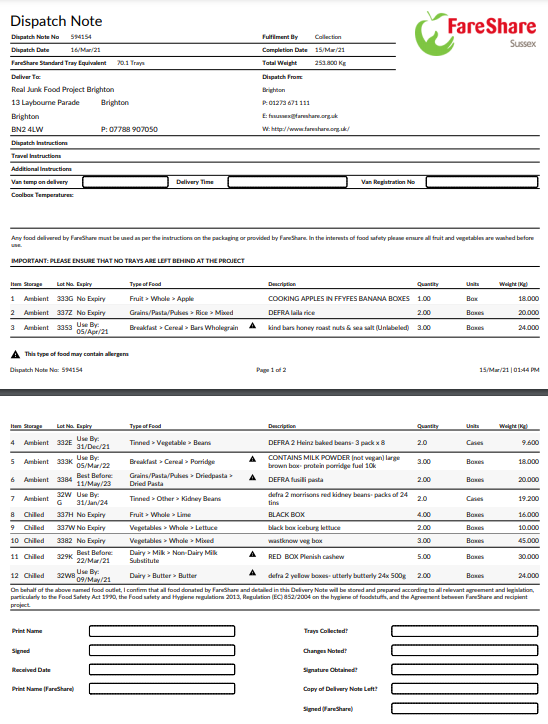 Delivering food
When delivering food, our drivers will have the dispatch note for each delivery in a Drivers folder

This document is also a small agreement or contract, and must be signed by both parties on delivery.
 
We double check every sheet when drivers return before storing the paperwork ready for annual audit. This is also an opportunity to re-train and understand if the process works for the people, on the spot
People
Challenge: Working with diverse groups of people  in a busy operational environment
Everyone must be safe and feel rewarded for their work
Health and Safety and Food Safety laws MUST be adhered to, without negotiation
When is a process not working? 
Don’t blame the people, blame the project
looking again at the bigger picture, take it apart and create it again 
Create it in a new way until the people understand it
Of course you cannot create a process for everyone. Some people will have to learn it.
People
Warehouse work and food distribution are very detail oriented environments. 
 
Staff and volunteers MUST be shown the importance of detail in every part of the process, and be reminded when you see details being missed
Lead by example in creating a culture of attention to detail and your work will be more efficient, accurate, safer, cleaner and faster
Different people understand processes in different ways. I use text, images, verbal communication, physical training and trust to build a strong team 
I encourage peer-to-peer training and a culture of asking questions. I always make time to train - as a priority 
Always explain the ‘WHY’ - people feel closer to the process if they can see the bigger picture and understand the reason behind a task 


When people are supported by a strong foundation of processes that make sense, they are able to work freely and efficiently. Managers are able to delegate more efficiently because the ‘process’ is universal and supports any person who is learning it. Process is usually supported by paperwork or documents with images